Чудеса чудесные
По сказкам А.С. Пушкина
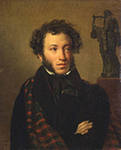 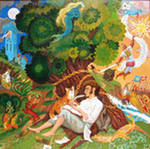 РазминкаЦарь с царицею прощается,в путь-дорогу снаряжается,А когда он возвращается,дочка малая рождается.Да растит ее не мать -царица,а мачеха-красавица.И царевну молодую отправляетв глушь лесную,Под сосной бросает там На съедение волкам…(Назовите сказку)
Сейчас потолкуем о сказке другой: тут синее море, тут берег морской. Старик вышел к морю, он невод забросит, Кого-то поймает и что-то попросит, О жадной старухе рассказ тут пойдет . А жадность, ребята, к добру не ведет… (Назовите сказку)
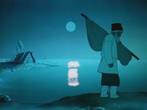 Другая сказка про царя…И он с царицею прощается И в путь-дорогу снаряжается.Царице сына Бог дает.Она гонца с бумагой шлетК царю, где бой с врагом идет…(Назовите сказку)
Третий царь войну любил.Всем соседям он грозил.Но когда подкралась старость,Самому царю досталосьОт соседей удалых…(Назовите сказку)
Что жадность, ребята, к добру не ведетИ жадный не дальше корыта уйдет,Про то повествуется в сказке про плотника, Повара, конюха и на все руки работника…(Назовите сказку)
«Сказка о царе Салтане»В синем небе звезды блещут,В синем море волны хлещут;Туча по морю идет,Бочка по морю плывет.Словно горькая вдовица,Плачет, бьется в ней царица…(Какое чудо произошло?Продолжите сказку)
К морю лишь подходит он,Вот и слышит будто стон…Видно, на море не тихо;Смотрит-видит дело лихо;Бьется  лебедь от зыбей,Коршун носится над ней;(Какое чудо произошло?)
«Что ты тих, как день ненастный?Опечалился чему?»-Говорит она ему.Князь печально отвечает:«Грусть-тоска меня съедает,Одолела молодца:Видеть я б хотел отца».(Какое  чудо совершает лебедь?)
«…Это  чудо знаю я;Полно, князь, душа моя,Не печалься; рада службуОказать  тебе я в дружбу».С ободренною душойКнязь пошел себе домой;Лишь ступил на двор широкий…
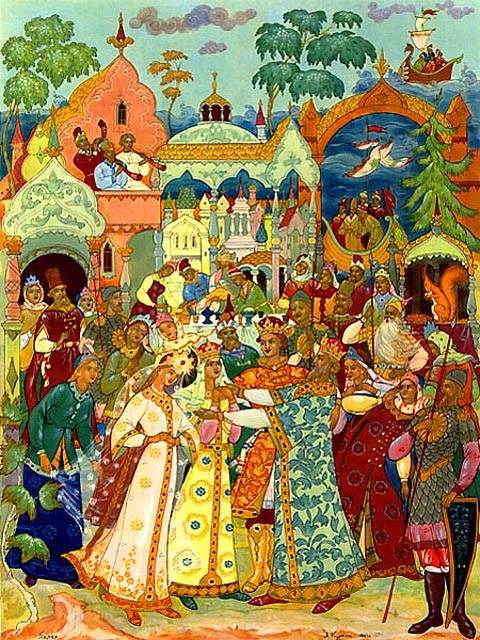 (Какое чудо увидел
 перед собой князь?)
Князь пред нею стал божиться,Что пора ему жениться,Что об этом обо всемПередумал он путем;Что готов душою страстнойЗа царевною прекраснойОн пешком идти  отсельХоть за тридевять земель…(Какое самое радостное чудо свершилось перед глазами Гвидона?)
По «Сказке о рыбаке и рыбке»Раз он в море, закинул невод,-Пришел невод с одною тиной.Он в другой раз закинул  невод,-Пришел невод  с травой морскою.В третий раз закинул он невод…(Какое чудо увидел старик?)
«Смилуйся, государыня рыбка,Разбранила меня моя старуха,Не дает старику мне покою:Надобно ей новое…(Какое чудо совершила рыбка для старика?)
«Смилуйся, государыня рыбка!Пуще прежнего старуха вздурилась,Не дает старику мне покою:Уже не хочет быть она крестьянкой, Хочет быть столбовою дворянкой».(Опишите подробно, что увидел старик, когда вернулся домой?)
«Смилуйся, государыня рыбка!Что делать с проклятою бабой?Уж не хочет  быть она царицей,Хочет быть владычицей морскою…(Какое последнее чудо сотворила рыбка?)
По «Сказке о спящей царевне и о семи богатырях»Правду молвить, молодица Уж и впрямь была царица:Высока, стройна, бела,И умом и всем взяла;Но зато горда, ломлива,Своенравна и ревнива…(Назовите сказку)
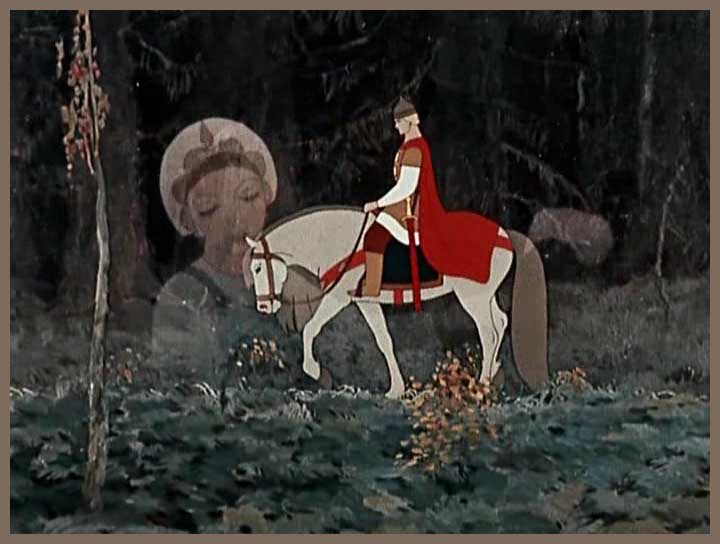 Перед ним, во мгле печальной Гроб качается хрустальный,И в хрустальном гробе томСпит царевна вечным сном…(Какое радостное чудо свершилось на глазах царевичаЕлисея?)
«Сказка о золотом петушке»Чтоб концы своих владений,охранять от нападений,Должен был он содержатьМногочисленную рать…Вот он с просьбой о помогеОбратился к мудрецу…(Какое чудо предложил мудрец?)
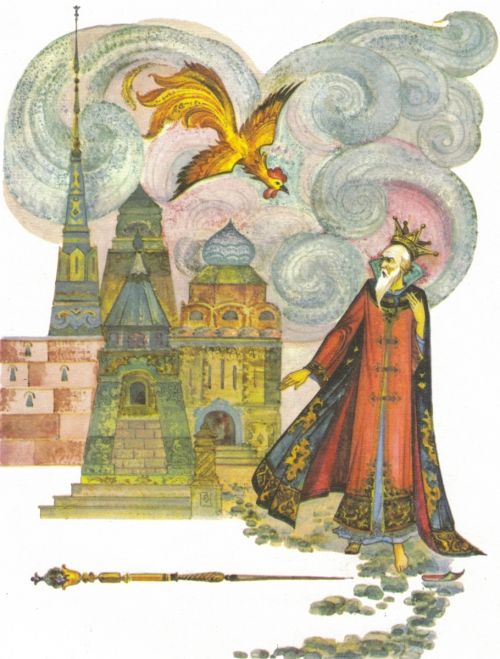 Герои сказок
Какие героини сказок Пушкина имели четыре глаза на троих и почему?
Что общего между тридцатью тремя богатырями А.С.Пушкина и человеком-амфибией А.Р.Беляева?
Какая героиня сказок А.С.Пушкина совершила 6 чудес и имела38 родных братьев?
Героиня сказок А.С.Пушкина, сумевшая победить три царских войска, погубить трех царей?
Как удалось Балде пронести кобылу «промеж ног»?
Для чего Балда поймал в лесу двух зайцев?
Назовите героиню  сказок  А.С.Пушкина , которая четыре раза превращалась в женщин разных сословий?
Какой загадочный герой сказок  А.С. Пушкина был разведчиком, пограничником…?
Назовите героиню сказок Пушкина, которая умела выполнять работу в доме, хотя сама была из царской семьи?
Назовите героя сказки Пушкина, который умел передвигаться по воде и по воздуху?
Назовите героиню сказки Пушкина, которой не нужно было никакое освещение?
Какая героиня сказки Пушкина умела одорить чинами и дарами?